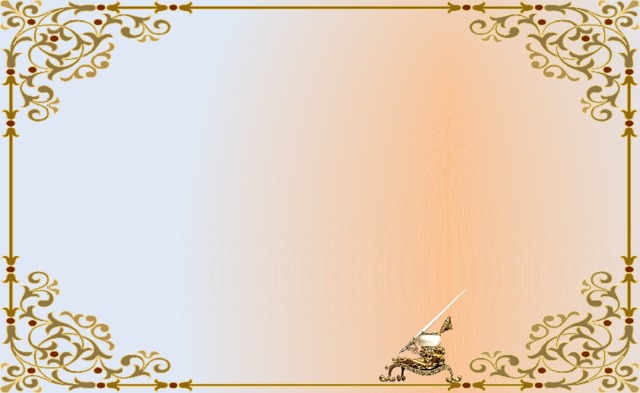 «Отечества 
             великий
                         сын»
А.С. Грибоедов  1795-1829
онлайн – портрет
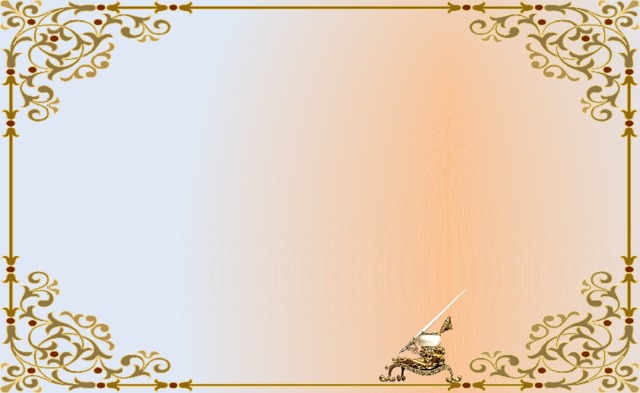 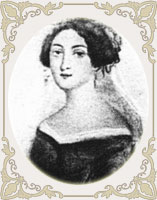 Ум и дела твои бессмертны в памяти русских, но для чего пережила тебя любовь моя…

                        Н.А. Грибоедова( Чавчавадзе)
Нина Чавчавадзе. 
  Жена поэта
Мне не случалось в жизни…видеть человека, который бы так пламенно, так страстно любил Отечество, как Грибоедов любил Россию.

     Из воспоминания современника Грибоедова
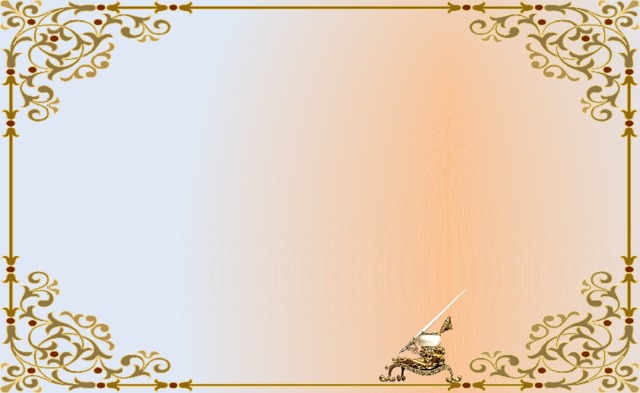 Детство и юность
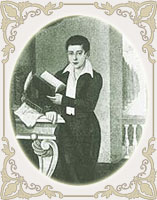 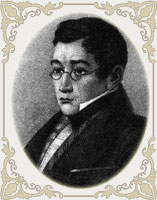 А.С. Грибоедов родился 4 января 1795 (по другим данным-1790года) в Москве, в семье Сергея Ивановича и Настасьи Фёдоровны Грибоедовых, не слишком зажиточных дворян.
 Род  Грибоедовых  был достаточно древним: имена предков писателя встречаются на станицах истории России с 16 века.
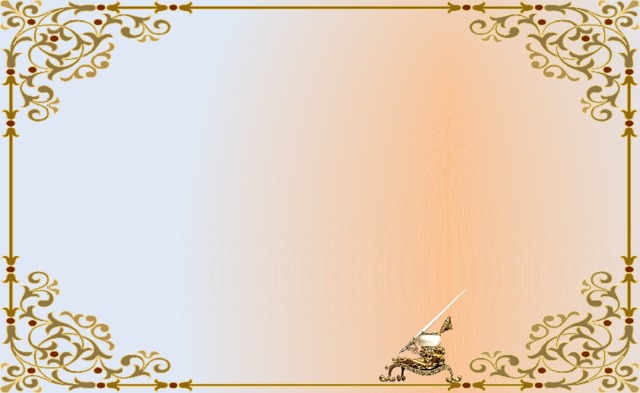 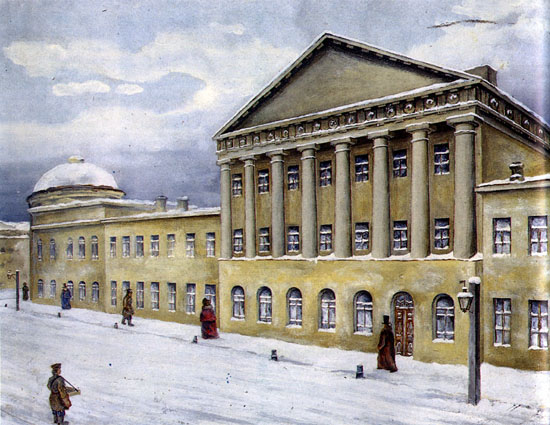 О детстве Грибоедова сохранилось не много воспоминаний. Первоначальное образование получил в родительском доме. 
По-видимому ,в 1803 году учился в Московском университетском благородном пансионе - одном из лучших дворянских заведений той поры.
 Он был призван подготавливать юношей к поступлению в университет, но главное - готовить будущих граждан в выполнению долга перед Отечеством, развивать ум, «воспитывать сердце»
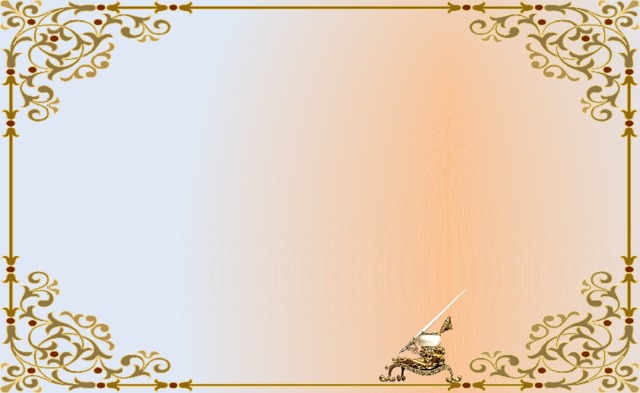 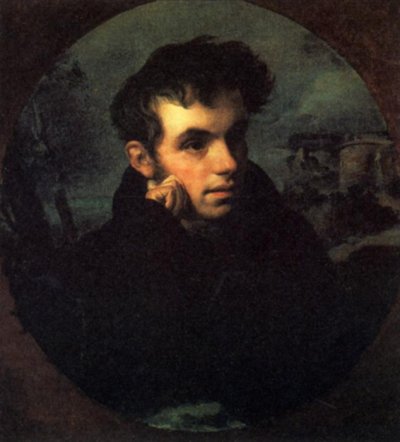 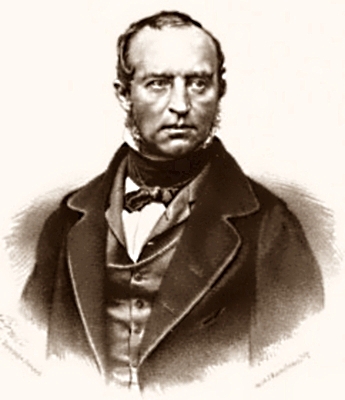 В.А.Жуковский
В.Ф.Одоевский
Воспитанники пансиона издавали собственные литературные журналы, сборники, играли на сцене  «настоящего театра». 
Всё это приносило свои плоды: из стен благородного пансиона вышли В.А.Жуковский, братья Андрей и Александр Тургеневы, В.Ф. Одоевский.
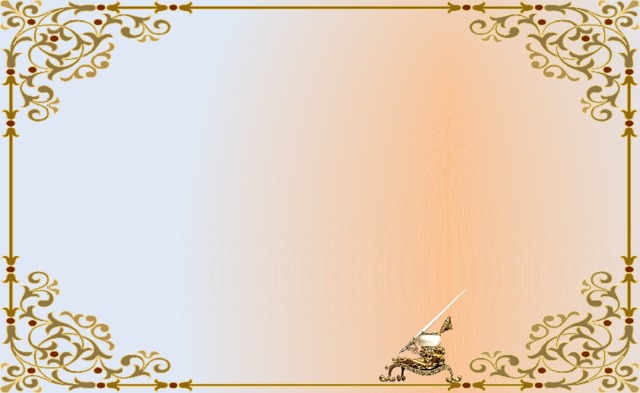 30 января 1806 года Грибоедов поступил на словесное отделение Московского  университета ( в зависимости от разных версий года рождения писателя - в 11 или 13 лет); в то время возраст поступающих не оговаривался, и всё же столь раннее начало обучения свидетельствовало о его больших способностях и ещё –о мистической закономерности в судьбах людей его поколения – быстроте, с которой обречены были они пронестись по земле.
Люди, родившиеся в России приблизительно между 1785 и 1815 годами, развивались необычайно  рано, проходили свой жизненный путь с быстротой, которую объяснить  отчасти даже и затруднительно.
                                                Владислав Ходасевич
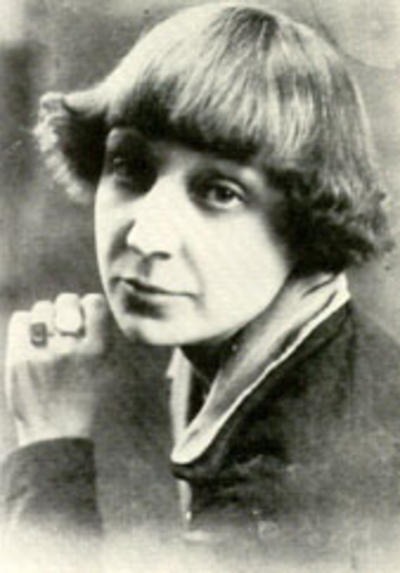 …в одной невероятной скачке
Вы прожили свой краткий век …
                                                                          Марина Цветаева
Марина Цветаева
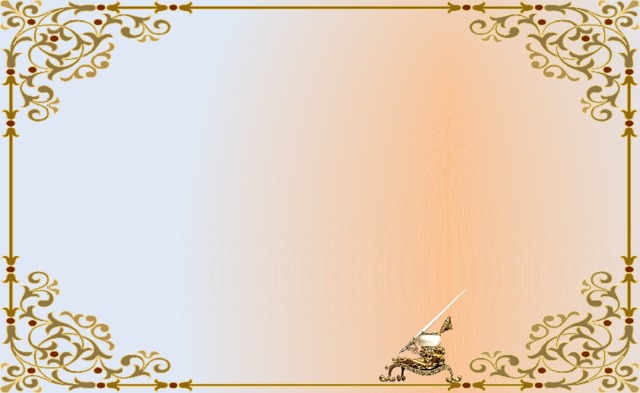 Уже в 1808 юный Грибоедов получает диплом кандидата словесности, однако продолжает слушать лекции на этико-политическом  (т.е. юридическом) и, возможно, физико-математических факультетах. 
	По воспоминаниям друга Грибоедова С.Н. Бегичева, юный Грибоедов в университетские годы предстаёт «знавшим  уже совершенно французский, немецкий и английский языки и понимавшим свободно в оригинале всех латинских поэтов; в дополнении к этому имел необыкновенную способность к музыке, играл отлично на фортепиано, и, если б посвятил себя только этому искусству,  то, конечно, сделался бы первоклассным артистом»
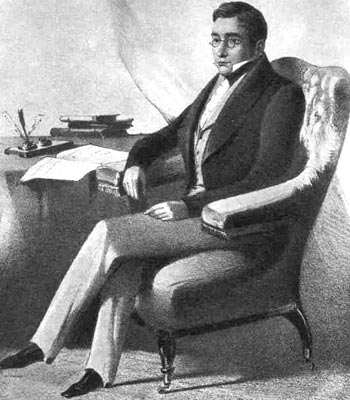 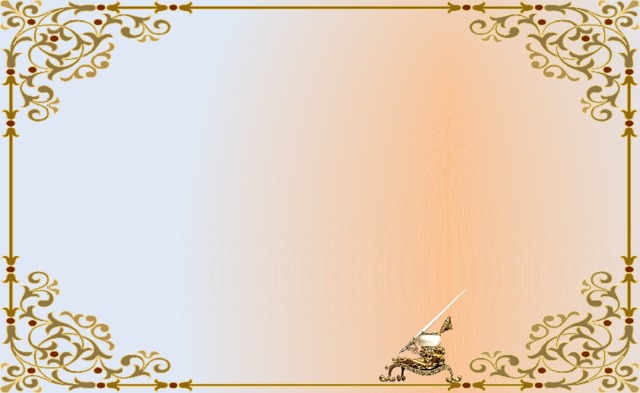 В университетские годы начинается литературное творчество.  
          В 1809 году сочинил пародийную комедию  «Дмитрий Дрянской», сюжет которой составляла ссора и драка русских профессоров с немецкими за место на кафедре.
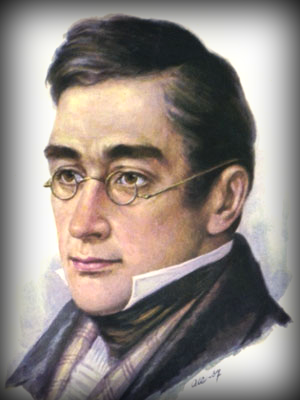 «Конечно, это произведение юношеское, но в нём, однако ж, много юмора и счастливых стихов»
                                                                                    С.Н. Бегичев
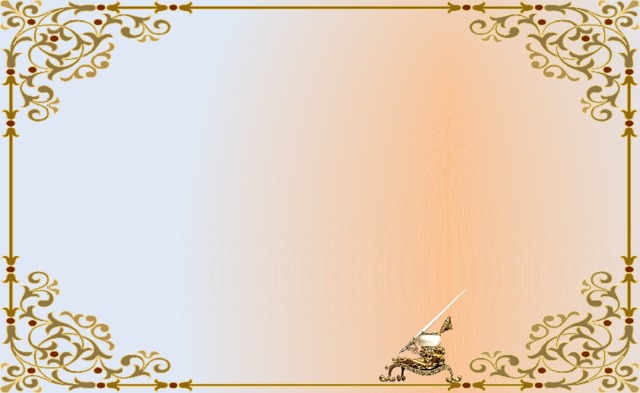 Воинская служба
Война 1812 года прервала университетские занятия Грибоедова:  26 июля 1812 года он вступил добровольцем в формировавшийся Московский гусарский полк, который поступил в резерв , а в 1814 году был переведён к западным границам России в Брест- Литовск (ныне Брест). Здесь знакомится с новыми сослуживцами, и среди них со Степаном Никитичем Бегичевым, который стал его ближайшим другом на всю жизнь.
	Принять участие в боевых действиях Грибоедову так  и не удалось, это стало глубокой душевной раной писателя.
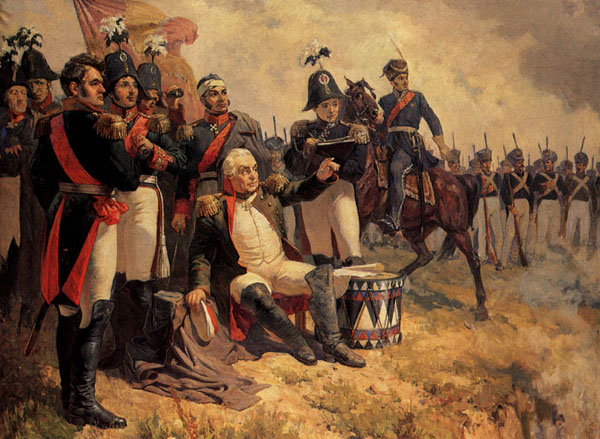 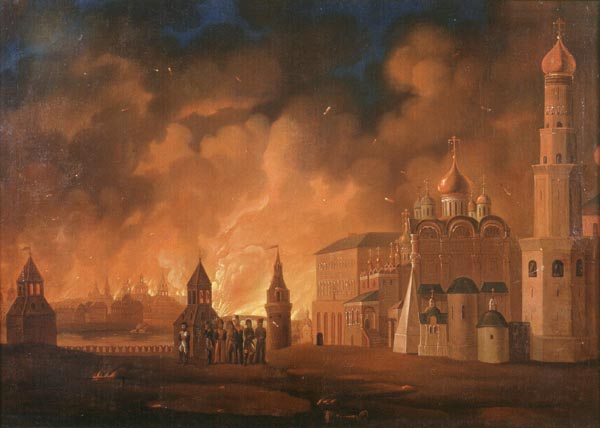 Следы впечатлений о воинской службе и её двойственности позднее отразились в «Горе от ума»  
(Скалозуб- Платон Михайлыч)
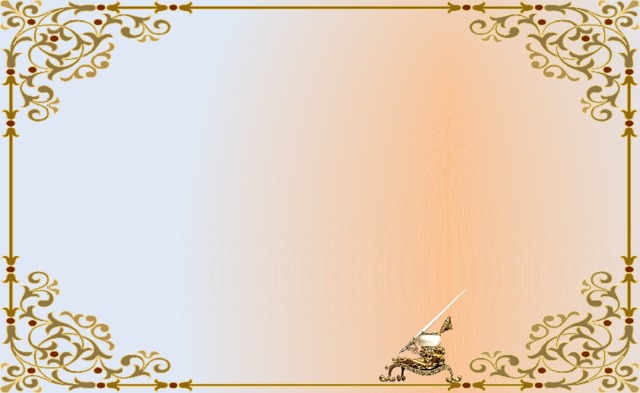 Грибоедов в Петербурге. 
 Начало творчества.
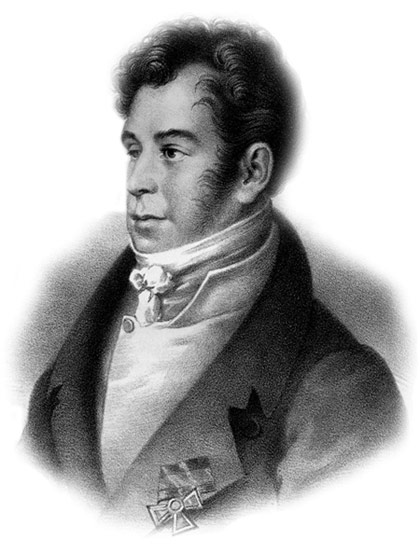 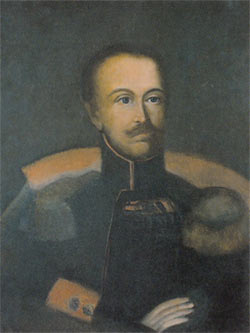 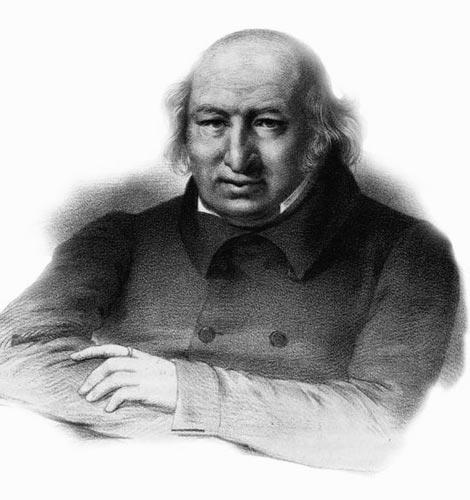 А.А. Шаховский
Н.И Гнедич
П.А. Катенин
В 1816 году Грибоедов выходит в отставку и поступает на статскую службу - в Коллегию иностранных дел , (в 1817 туда поступили юные выпускники Царскосельского лицея А.С Пушкин и В.К Кюхельбекер). 
В первые годы службы главными предметами его интереса становятся литература и театр. Среди близких друзей в это время –поэт и драматург  П.А. Катенин, автор комедий А.А. Шаховский, литератор А.А. Шандр, поэт- переводчик Гомера Н.И Гнедич, актёры и актрисы Е.С Семёнова, А.И Истомина. К этому времени относятся и первые драматические опыты самого Грибоедова. 
Он обращается к двум наиболее распространённым в тогдашнем театре жанрам: первый - «салонная» комедия из жизни света, второй- комедия, связанная с традициями русского театра 18 века.
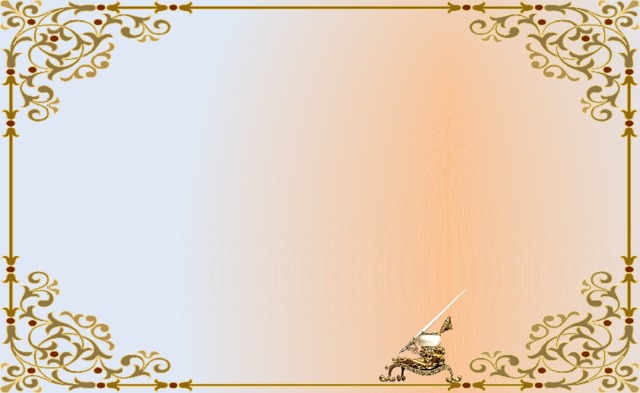 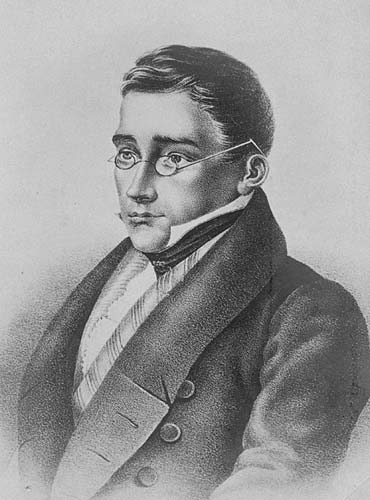 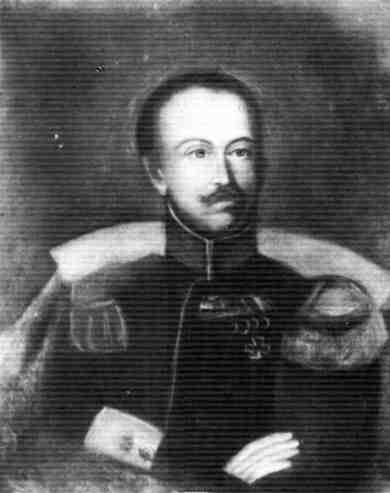 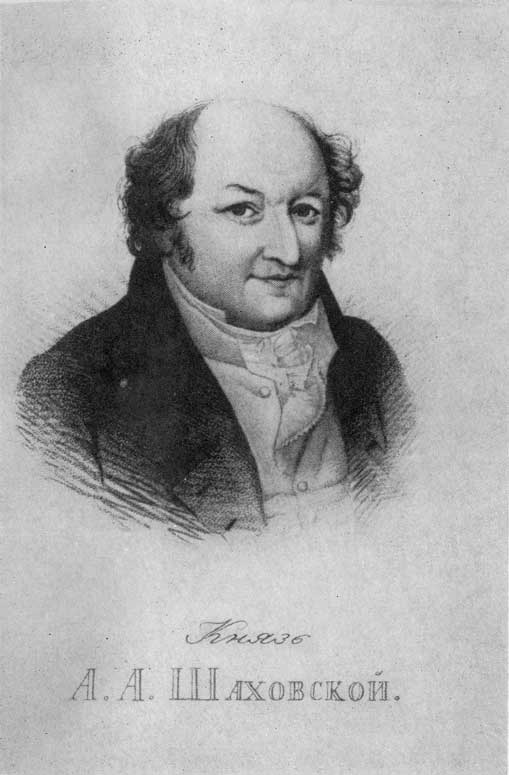 П.А. Катенин
А.С. Грибоедов
А.А. Шаховский
К жанру сатирической комедии нравов близка «Своя семья, или замужняя невеста»( 1817 год , совместно с А.А. Шаховским).  
          А также комедия «Студент» (1817, совместно с П.А. Катениным)
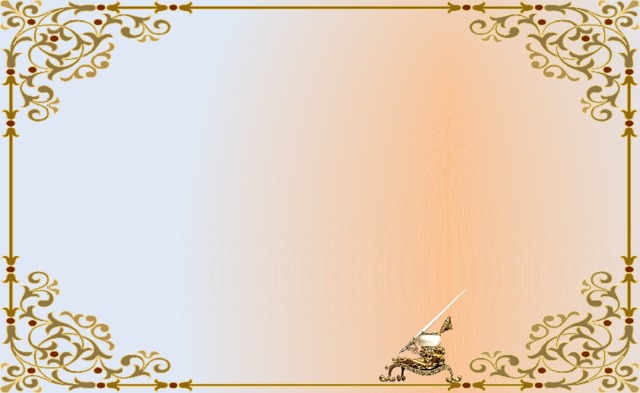 Персия и Грузия (1818-1823)
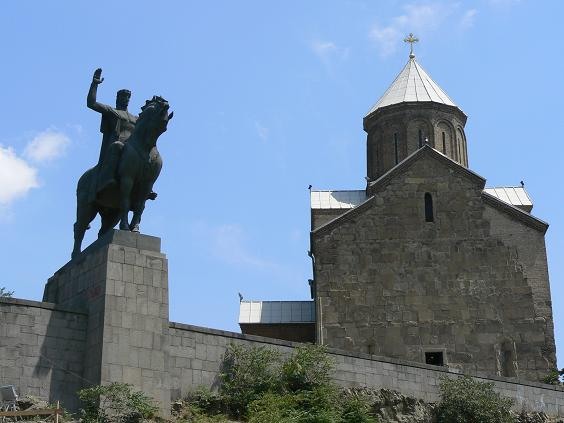 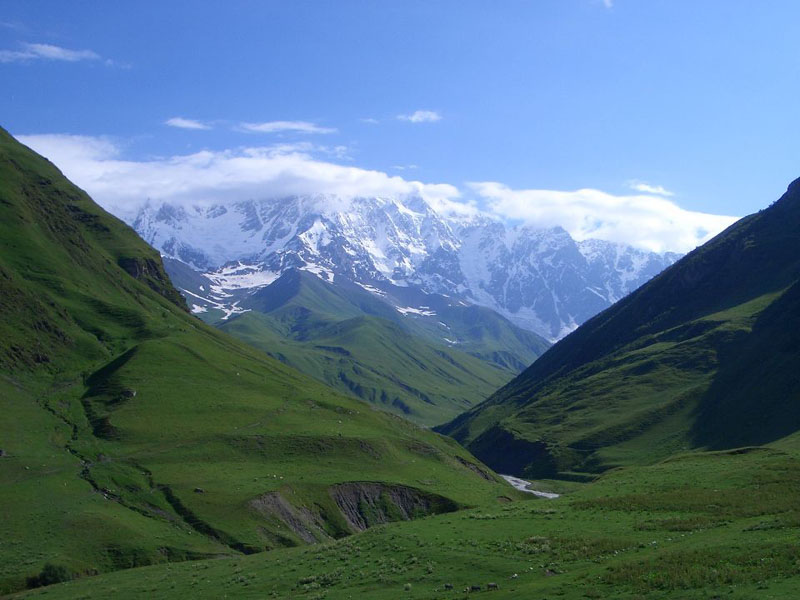 Пребывание Грибоедова в Петербурге оборвалось неожиданно и трагически: 12 ноября 1817 произошла дуэль из -за актрисы А.И. Истоминой между приятелями  Грибоедова, 
А.П. Завадовским  и В.В. Шереметевым ( так называемая «дуэль четверых»: согласно условиям , должны были стреляться и секунданты - Грибоедов и А.И. Якубович).Шереметев был смертельно ранен, в ходе продолжения поединка на Кавказе 
(23 октября 1818 года) Грибоедов был ранен Якубовичем в руку.
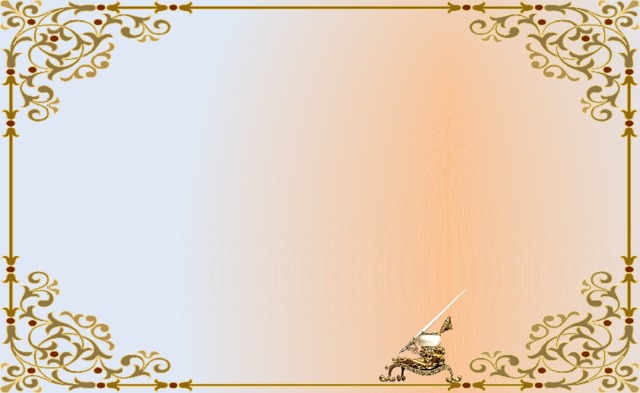 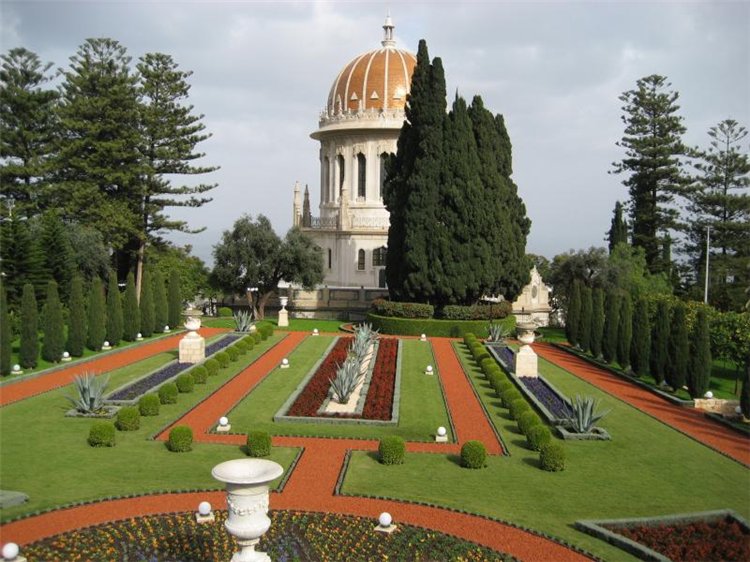 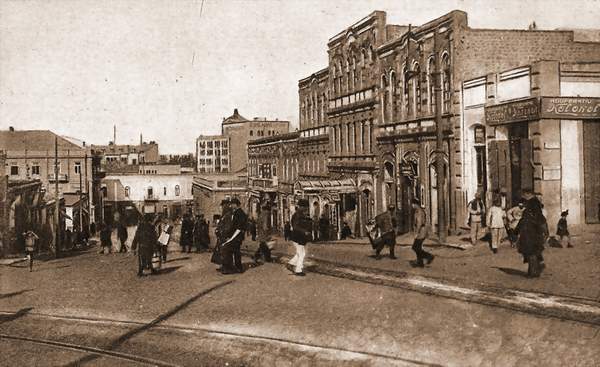 Пребывание Грибоедова в столице сделалось невыносимым. Он решает круто изменить жизнь: принимает место посла русской дипломатической миссии в Персии («почётной ссылки»,по словам Грибоедова).
	28 августа 1818 года покидает Петербург и 4 года (1818-1822) находится при русско-персидской миссии в Тавризе, где много сил им было отдано для  вызволения  русских пленных, захваченных в ходе войны с Персией.
	В феврале 1822 года был отозван из Персии в штат  главноуправляющего Грузией генерала А.П. Ермолова, который располагался в Тифлисе (ныне Тбилиси).
В период пребывания в Персии активно занимается поэтическим творчеством: пишет восточную поэму «Странник», стихотворение «Давид», начинает драму «Юность вещего»
	 Центральным его произведением  в это время стала комедия «Горе от ума»
	В марте 1823 года выехал из Тифлиса в длительный отпуск , не ведая что возвратится сюда лишь в 1825 году.
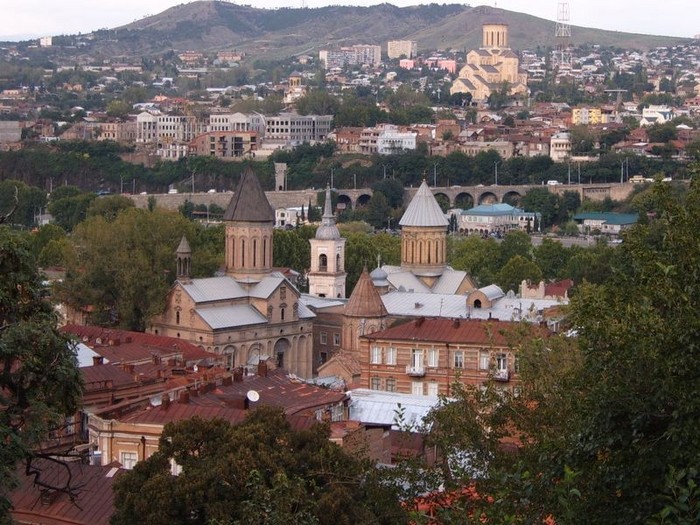 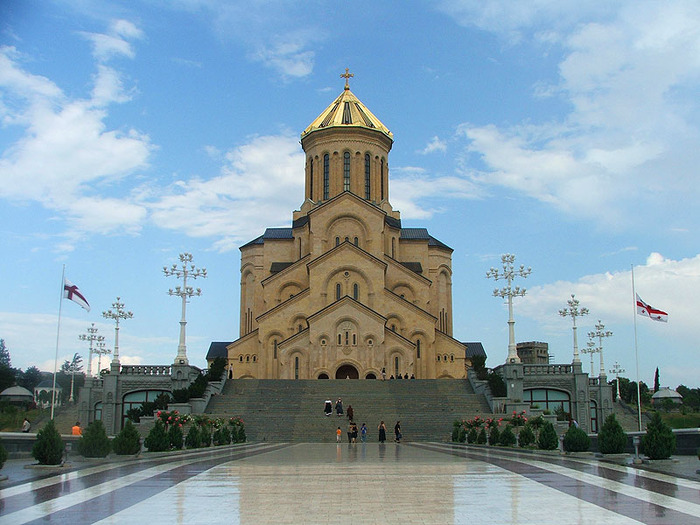 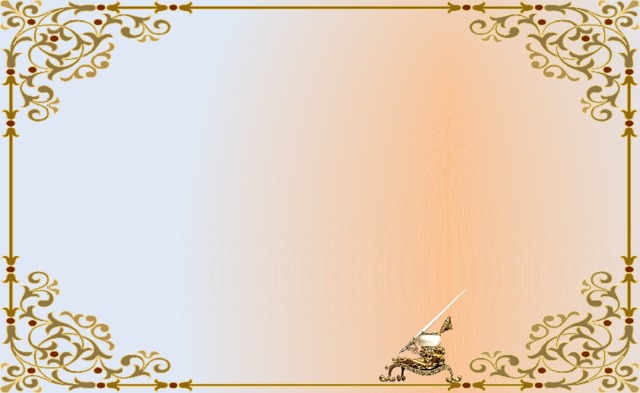 Москва и Петербург
Возвращение с Востока  открыло Грибоедову новые возможности литературного общения и творчества. Он привёз с Кавказа первые два акта «Горя от ума». В июле 1823 года драматург уезжает из Москвы на два месяца в имение С.Н. Бегичева, где заканчивает третье и четвёртое действия комедии. Расширяются литературные связи Грибоедова:  в Москве он знакомится с П.А. Вяземским, 
В.Ф. Одоевским, композитором Ф.Н. Верстовским.  Осенью  1823 года Грибоедов совместно с П.А. Вяземским пишет оперу-водевиль  «Кто брат, кто сестра, или Обман за обманом»; произведения Грибоедова печатаются в альманахе В.Ф. Одоевского и В.К. Кюхельбекера «Мнемозина». Литературная известность Грибоедова крепнет и в Петербурге, куда он переезжает в мае 1824 года. Дни, проведённые в столице, укрепляют прежние связи Грибоедова -драматурга  в театральных кругах.
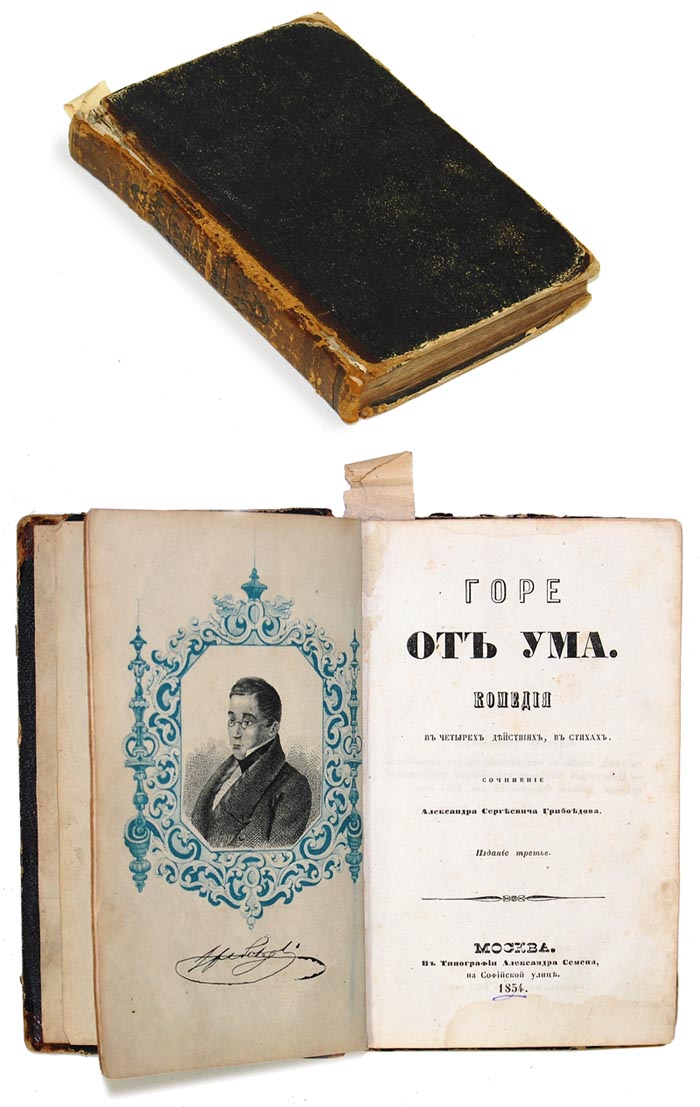 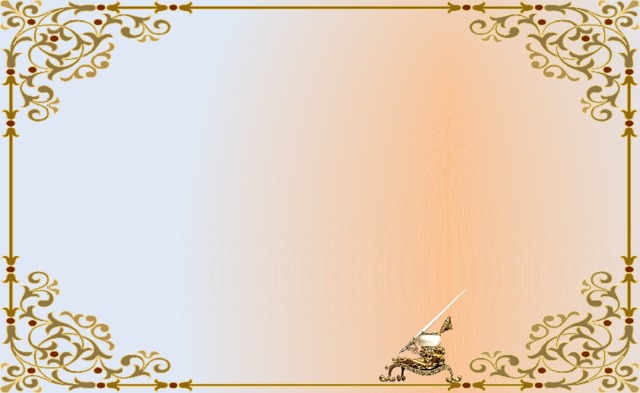 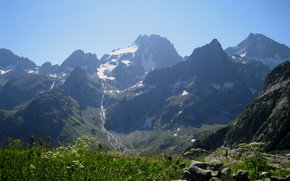 Срок отпуска Грибоедова заканчивался к началу 1825 года. 
Ощущение бессмысленности дальнейшего пребывания в столице тоже становилась всё яснее, и летом 1825 года Грибоедов вновь в путешествии: отправляется через Москву и Крым к месту прежней службы на Кавказе.
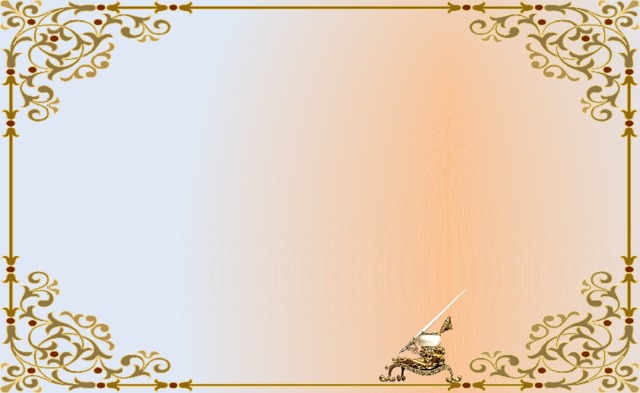 Грибоедов и декабристы
 Следствие  по делу о 14 декабря 1825 в  жизни Грибоедова
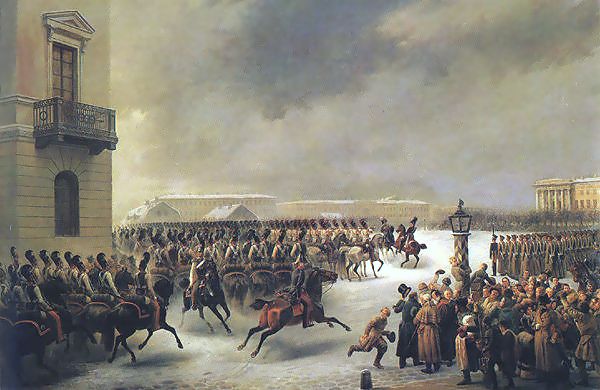 Начиная с учения в  Университетском благородном пансионе и в самом Московском университете Грибоедов близко общается со многими молодыми людьми, ставшими  впоследствии  декабристами .
 Исследователи насчитали около 25 имён: будущий участник союза спасения и Союза благоденствия Иван Григорьевич Бурцов,  Пётр Григорьевич Каховский, Павел Петрович Каверин,  Артамон Захарович Муравьёв, Никита Муравьёв - будущий автор декабристской конституции, Владимир Федосеевич Раевский… Близкими приятелями были позднее пострадавшие за симпатии к декабристам братья Чаадаевы, Пётр и Михаил.
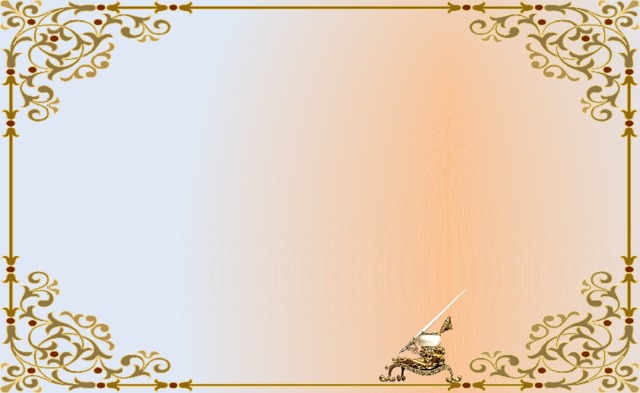 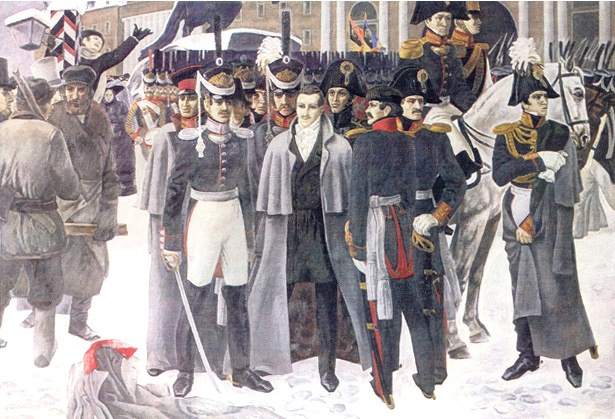 Среди первых петербургских декабристских организаций была масонская ложа Соединённых друзей (1815), в которую вошёл и Грибоедов. Среди братьев ложи - будущие декабристы: С.Г. Волконский, С.П. Трубецкой,        П.И. Пестель и другие.
	По  словам Пушкина,«мятежная наука, броженье молодых умов» никого не оставляли равнодушным.
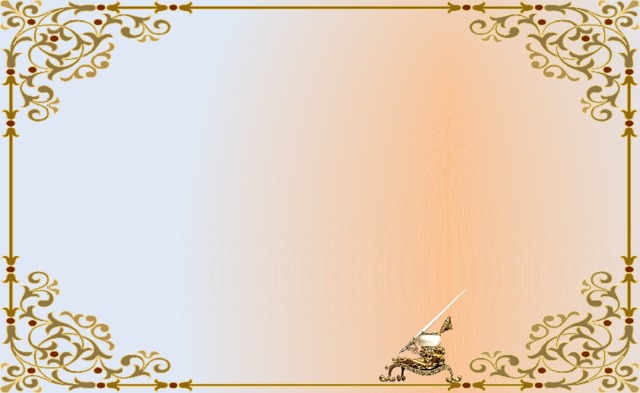 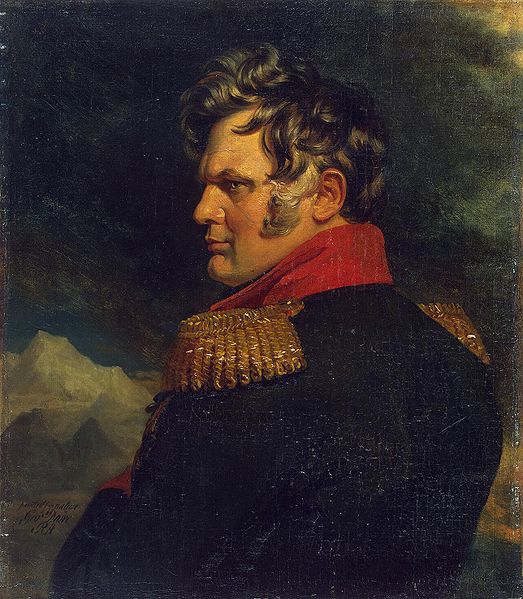 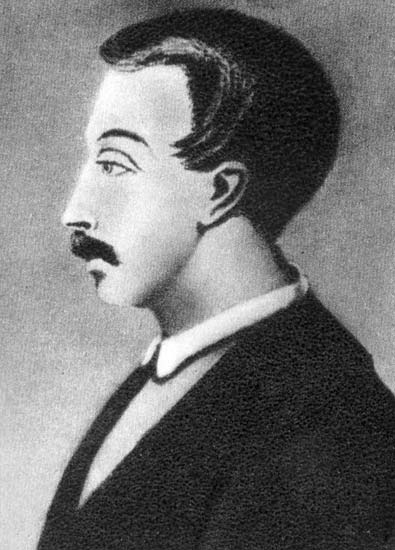 Генерал Ермолов
В.К. Кюхельбекер
В годы пребывания на Кавказе Грибоедов вновь оказался в центре формирования либеральных идей: генерал Ермолов считался вольнодумцем, также здесь служили многие будущие декабристы - А.И Якубович, В.К. Кюхельбекер
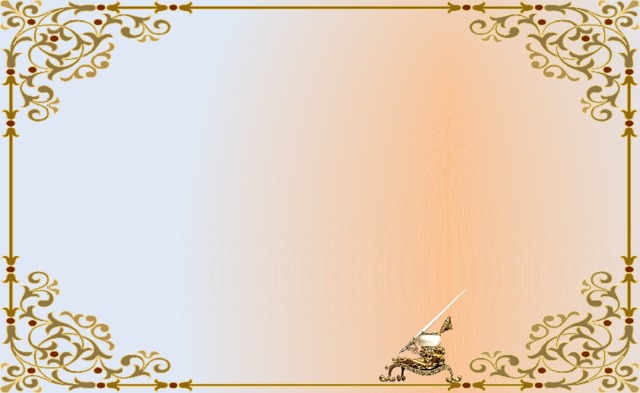 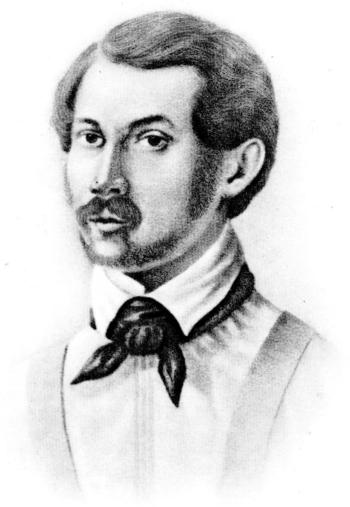 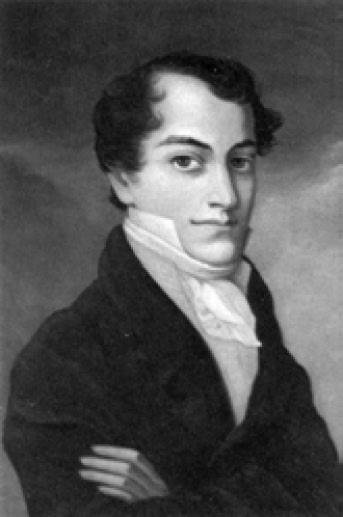 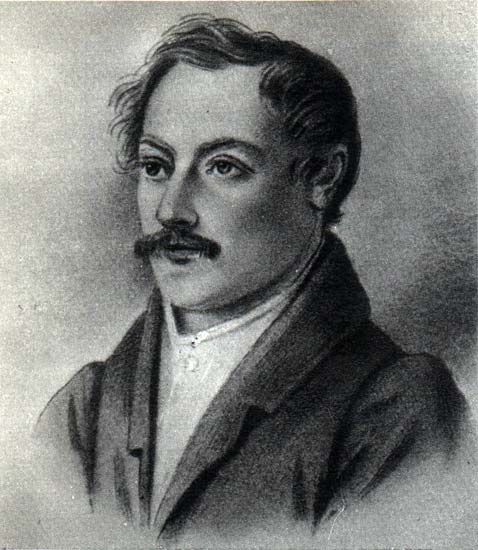 А.А. Бестужев
К.Ф. Рылеев
Общением с К.Ф. Рылеевым, А.А. Бестужевым, родственником и другом А.И. Одоевским было наполнено и второе пребывание драматурга  в Петербурге в 1824-1825 годах.  
«Горе от ума» переписывалось под диктовку на квартире у Одоевского; комедия вызвала восторг Бестужева; уже тогда бывший декабристом И.И. Пущин отвёз её в Михайловское в подарок Пушкину.
А.И. Одоевский
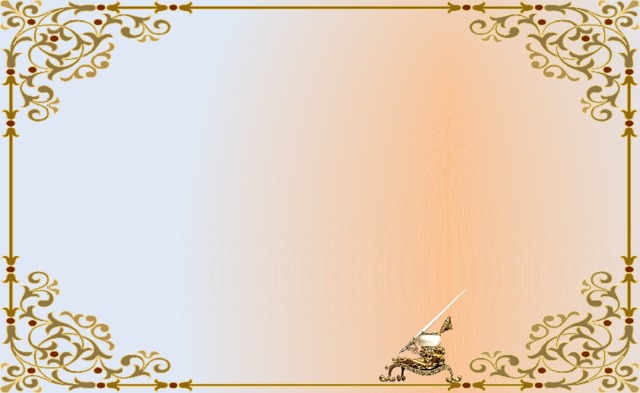 Исследователи спорят о том, насколько близок или далёк был Грибоедов к декабристскому движению. Следственной комиссией на основании показаний С.П. Трубецкого был отдан приказ об аресте Грибоедова, который находился в это время в Тифлисе. 
22 января 1826 года приказ был доставлен к Ермолову; друзья Грибоедова сумели изъять и уничтожить все грибоедовские бумаги , кроме тетради с «Горем от ума»
	11 февраля 1826  года Грибоедов был доставлен в Петербург на гауптвахту Главного штаба, где провёл около 4 месяцев.
	Он написал довольно резкое письмо Николаю 1, в котором требовал свободы или осуждения, 25 февраля поэт был оправдан Следственной комиссией, а 14 июня выпущен с «очистительным аттестатом».
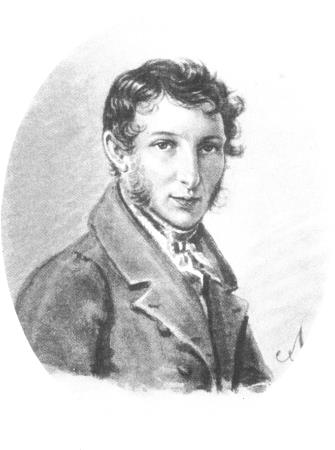 С.П. Трубецкой
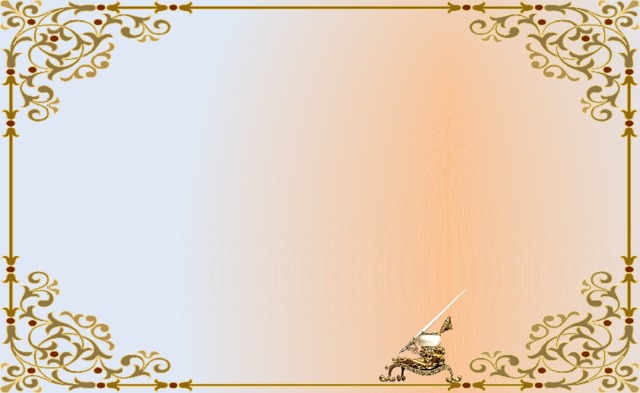 Верность Грибоедова друзьям своей молодости ярко проявилась уже после 14 декабря по отношению к двоюродному брату, декабристу А.И. Одоевскому. К нему обращено одно из наиболее проникновенных лирических произведений:
 
Я дружбу пел….Когда струнам касался,
Твой гений над главой моей парил;
В стихах моих, в душе тебя любил,
И призывал, и о тебе терзался!.
О мой Творец! Едва расцветший век
Ужели ты безжалостно пресек?
Допустишь ли,  чтобы его могила
Живого от любви моей закрыла.
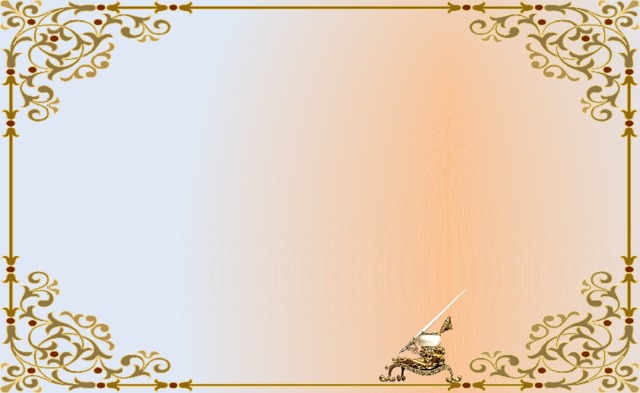 Последние годы жизни  (1826-1829)
Оправданный Следственной комиссией Грибоедов вновь отправляется к месту службы в Тифлис,  где в это время начинается война между России и Персией. Знаток Востока и дипломат, Грибоедов много сделал для подписания 10 февраля 1828 года в местечке Туркманчай  мирного договора, который был  очень выгоден для России.
	14 марта 1828 года поэт вновь приезжает в столицу, где получает чин статского советника, орден Святой Анны 2 степени с алмазами, медаль, денежное вознаграждение … Казалось бы,  триумф, однако душа Грибоедова была не спокойна. Он мечтает об отставке, о литературном творчестве. Мотивы вольности и романтизма звучат в стихотворениях «Освобождённый», «Луг шелковый, мирный лес!...»
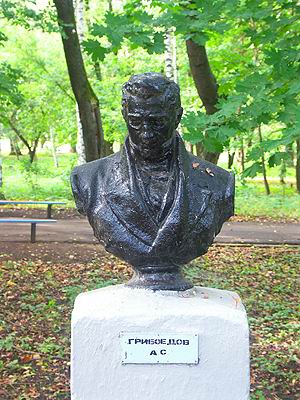 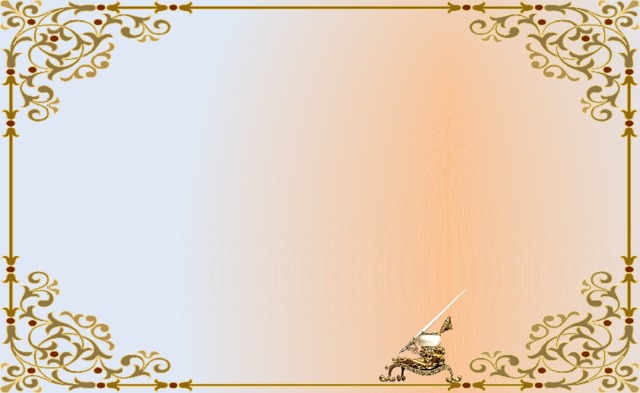 С особой силой  - в стихотворении «Прости Отечество», претворявшем  Лермонтовскую «Думу»:
 
Премудрость! Вот урок её:
Чужих законов несть ярмо,
Свободу схоронить в могилу 
И веру в собственную силу,
В отвагу, дружбу, честь, любовь!!!-
Займёмся былью стародавней,
Как люди весело шли в бой,
Когда пленяло их собой
Что так обманчиво и славно!
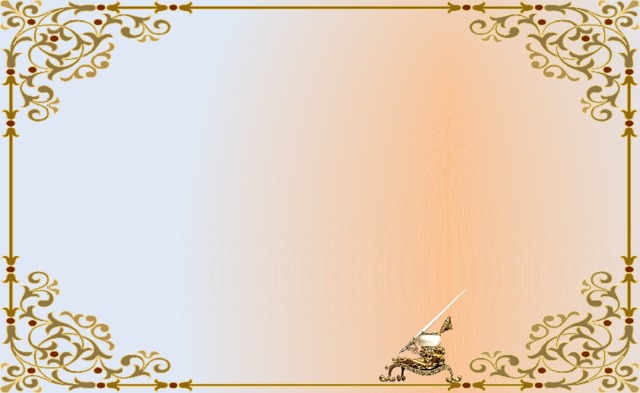 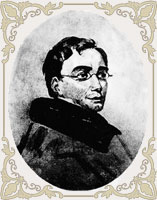 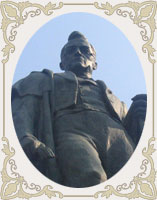 В это  время Грибоедовым  была задумана историческая трагедия «1812», написана  трагедия «Грузинская ночь», романтическая трагедия «Родамист и Зенобия», которая рассказывала трагическую историю любви и верности юных героев в античные времена на Востоке
	25 апреля 1828 года Грибоедов был назначен министром – резидентом (послом) в Персию.
	По словам  И.Н. Муравьёва-Карского , «…он заменял там  своим лицом двадцатитысячную русскую армию».  6 июня 1828 года он покинул Петербург, куда ему уже не суждено было вернуться. Все, кто видел его, говорили о «чрезвычайной мрачности» (С.Н. Бегичев) , «странных предчувствиях» (А.С. Пушкин). «Нас там непременно всех прирежут», - сказал Грибоедов.
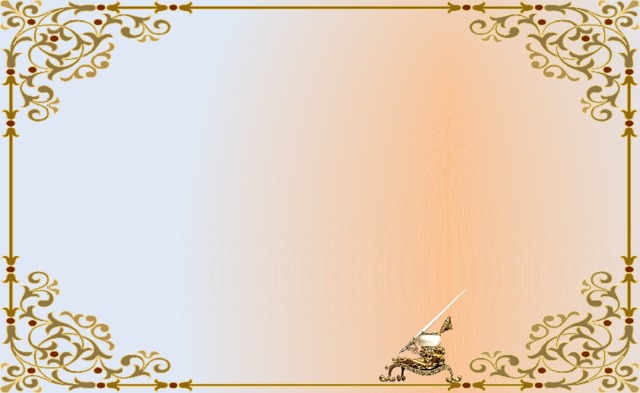 На пути к месту назначения он остановился в Тифлисе; здесь он обвенчался с Ниной Чавчавадзе, юной дочерью грузинского поэта Александра Чавчавадзе, которую он знал и любил ещё ребёнком. 
Она, «сестра, жена и дочь» для него, стала последним счастьем поэта.
  9 сентября он с женой и  её матерью отправился в Персию,  Оставил их в спокойном Тавризе, сам последовал в Тегеран, где ему суждено было прожить около месяца.
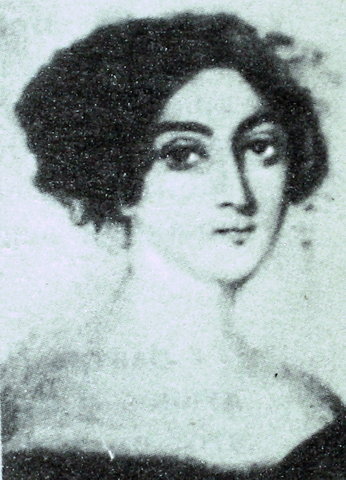 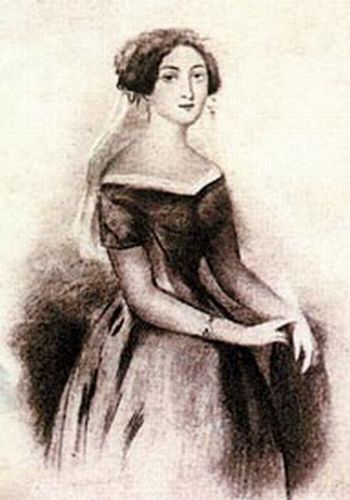 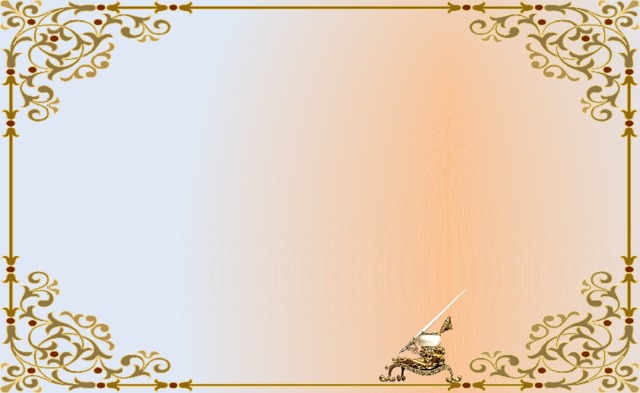 30 января 1829 года разъярённая толпа фанатиков ворвалась во двор русского посольства и зверски убила всех.
 	Через неделю после резни тело Грибоедова было найдено и отправлено в Россию.
	По странной власти судьбы повозка с гробом  тела Грибоедова была случайно встречена в Грузии  Пушкиным, путешествовавшим в это время по Кавказу , именно ему суждено  было  произнести последние слова о своём великом современнике:
«… Как жаль, что Грибоедов не оставил своих записок! Написать его биографию было бы делом его друзей; но замечательные люди исчезают у нас, не оставляя по себе  следов. Мы ленивы и не любопытны…» («Путешествие в Арзрум»)
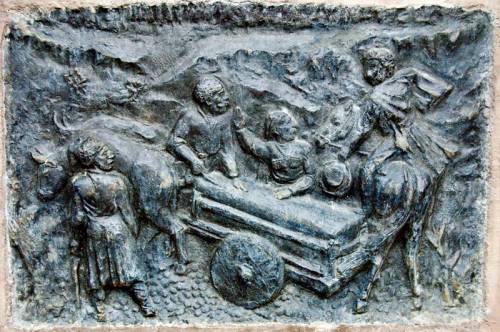 Пушкин встречает арбу с телом Грибоедова.
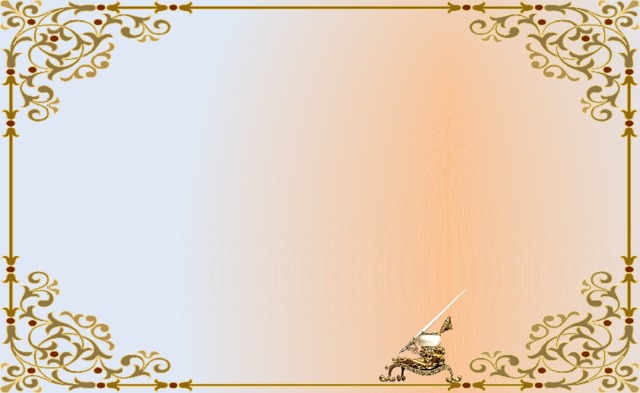 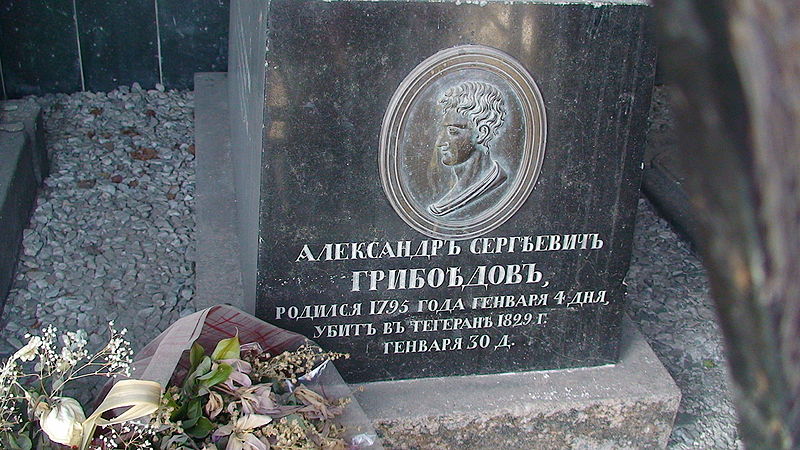 Грибоедов был похоронен 17 июля 1829 года в Тифлисе,  по завещанию поэта в монастыре святого Давида; на памятнике была высечена эпитафия , написанная его женой : 
              «Ум и дела твои бессмертны в памяти русских, но для чего пережила тебя любовь моя…»
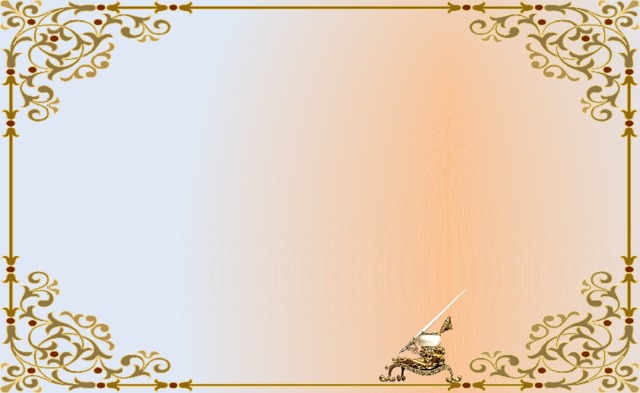 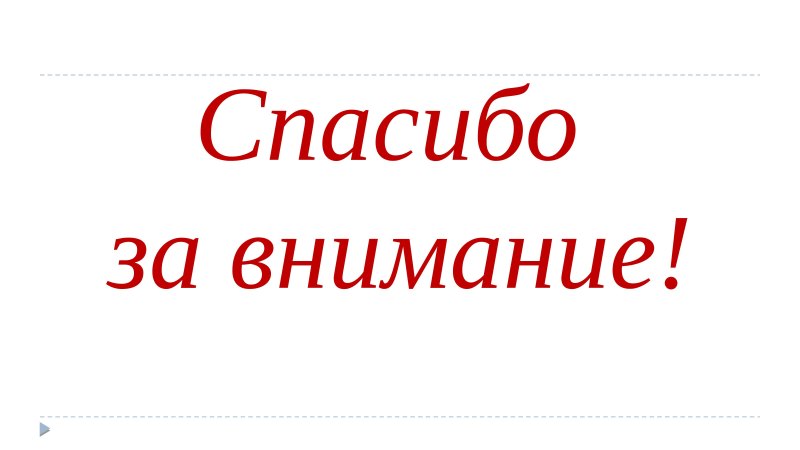